Receptores de glutamato
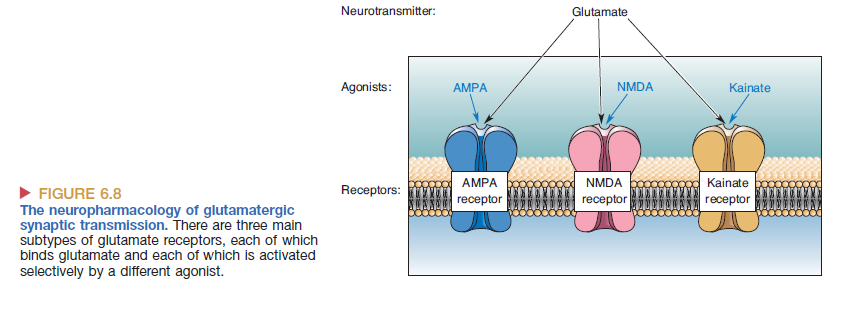 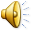 Receptores de glutamato
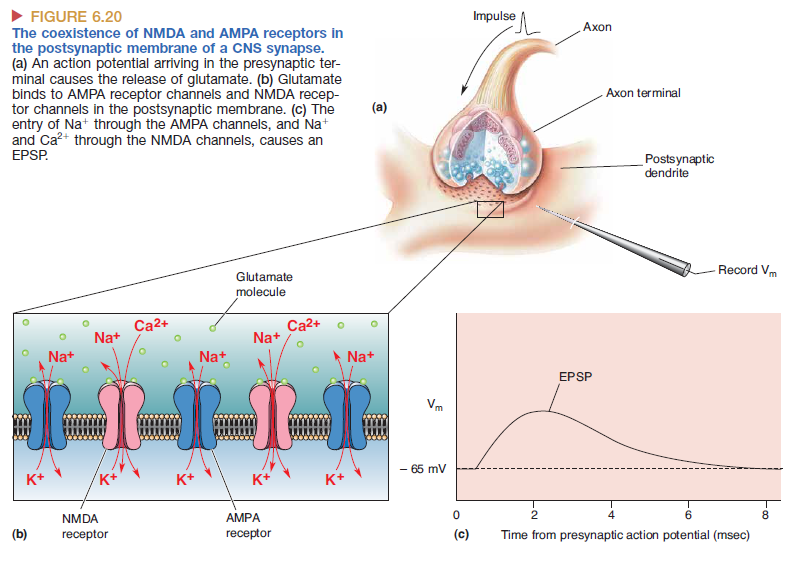 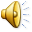 Receptores de glutamato
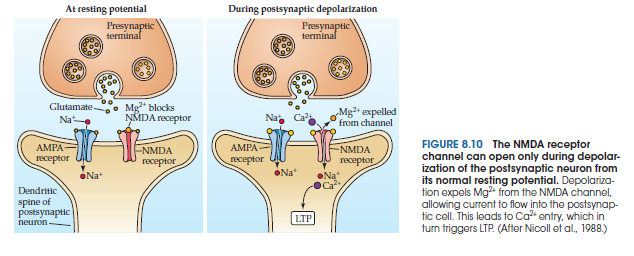 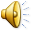